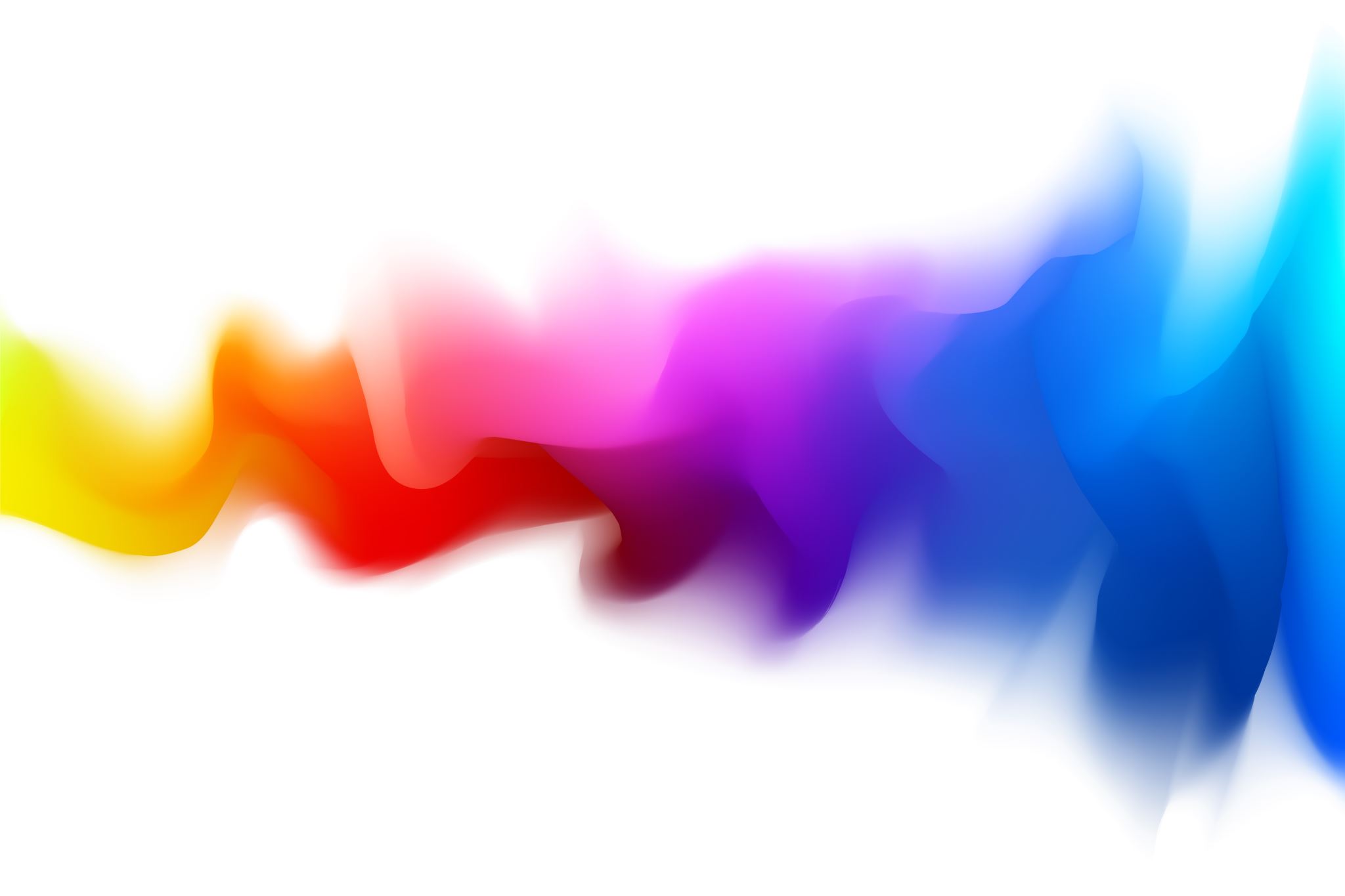 Seminar 4
Readmyblog.co.uk
Website overview
Website’s intended purpose: weblog marketing.
Intended audience:  those interested in discovering or marketing blogs.
Website functionality:
An administrator can post articles to the website.
Users can leave comments on the articles, and their chosen username, email, and IP address will appear along with their comment.
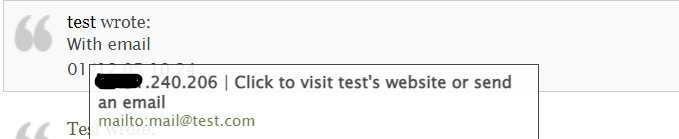 Appropriate standards
GDPR/DPA
At the very least, the personal information of users is stored in comments.
Articles written by the administrator may contain personal information and various parts of the publishing process count as “data processing” in the eyes of the GDPR	/DPA.
This includes storage, disclosure (i.e., publishing the article online), and others. 
The website’s domain is in the United Kingdom, consequently, it would need to follow the DPA.
The DPA is the United Kingdom’s implementation of the GDPR.
Verifying compliance
The website does not currently implement the “right to be informed”.
A user should have a clear indication of what data is being collected from them, how it is stored, and what it is used for.
The website administrator must allow users to obtain copies of their personal data.
This may require additional development.
The website must make provision for rectifying personal data.
The website’s CMS should be able to facilitate this.
The website must implement the “right to be forgotten”.
The website should facilitate restricted data processing.
This would allow a website user to have their data stored, but it cannot be processed in any way.
Data stored on the CMS must be made portable- users should be allowed to get their data in a way which is usable in other contexts.
The website administrator should understand situations where the “right to object” may be refused.
Recommendations
Use a different CMS.
NucleusCMS was abandoned in 2018 and consequently does not receive updates, meaning that functionality critical to complying with the GDPR (such as rolling deletion) would not be supported and could introduce a risk of breaching the GDPR.
Create a privacy policy.
Understand the rights which are given to the website (i.e., know the valid reasons for refusing to comply with a request from a user).
REFERENCES
https://ico.org.uk/for-organisations/guide-to-data-protection/guide-to-the-general-data-protection-regulation-gdpr/individual-rights/right-to-be-informed/
https://ico.org.uk/for-organisations/guide-to-data-protection/guide-to-the-general-data-protection-regulation-gdpr/